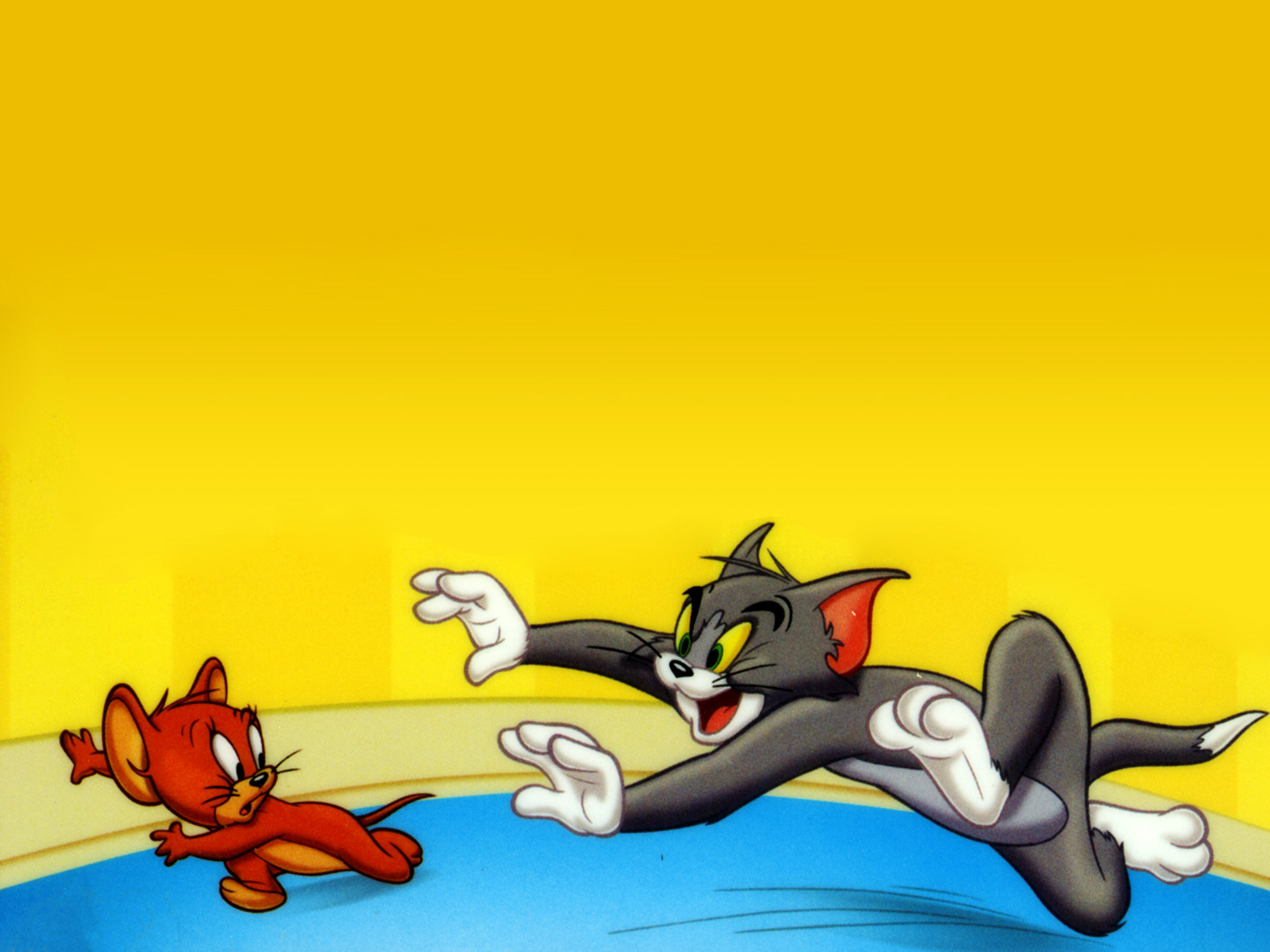 Tom et jerry
Tom et Jerry (Tom and Jerry) est une série de courts-métrages animés américaine, initialement créée par les réalisateurs William Hanna et Joseph Barbera et diffusée depuis le 10 février 1940 .
Ère Gene Deitch (31 août 1961–15 avril 1962)
                                    rip
Il est mort  1924-2020
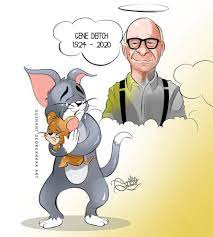 Tom et jerry et le dessin animer de notre enfance
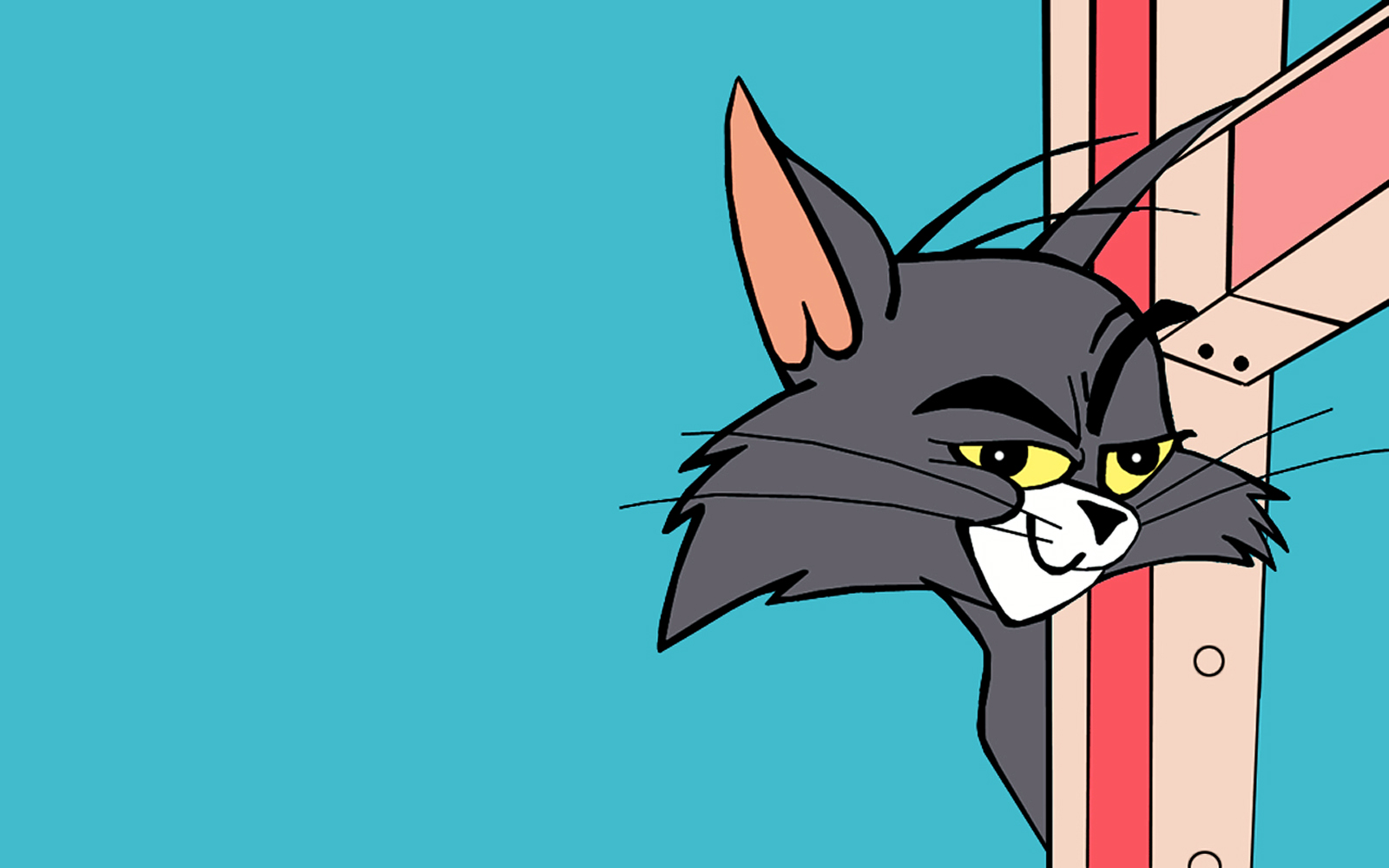 c’est la fin